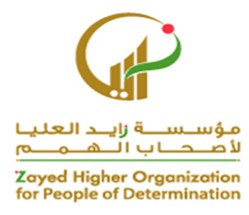 طرح عددين  من عددين  بدون استلاف
مقدم الهدف: محمود حوامدة
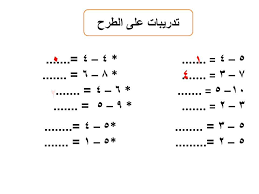 2
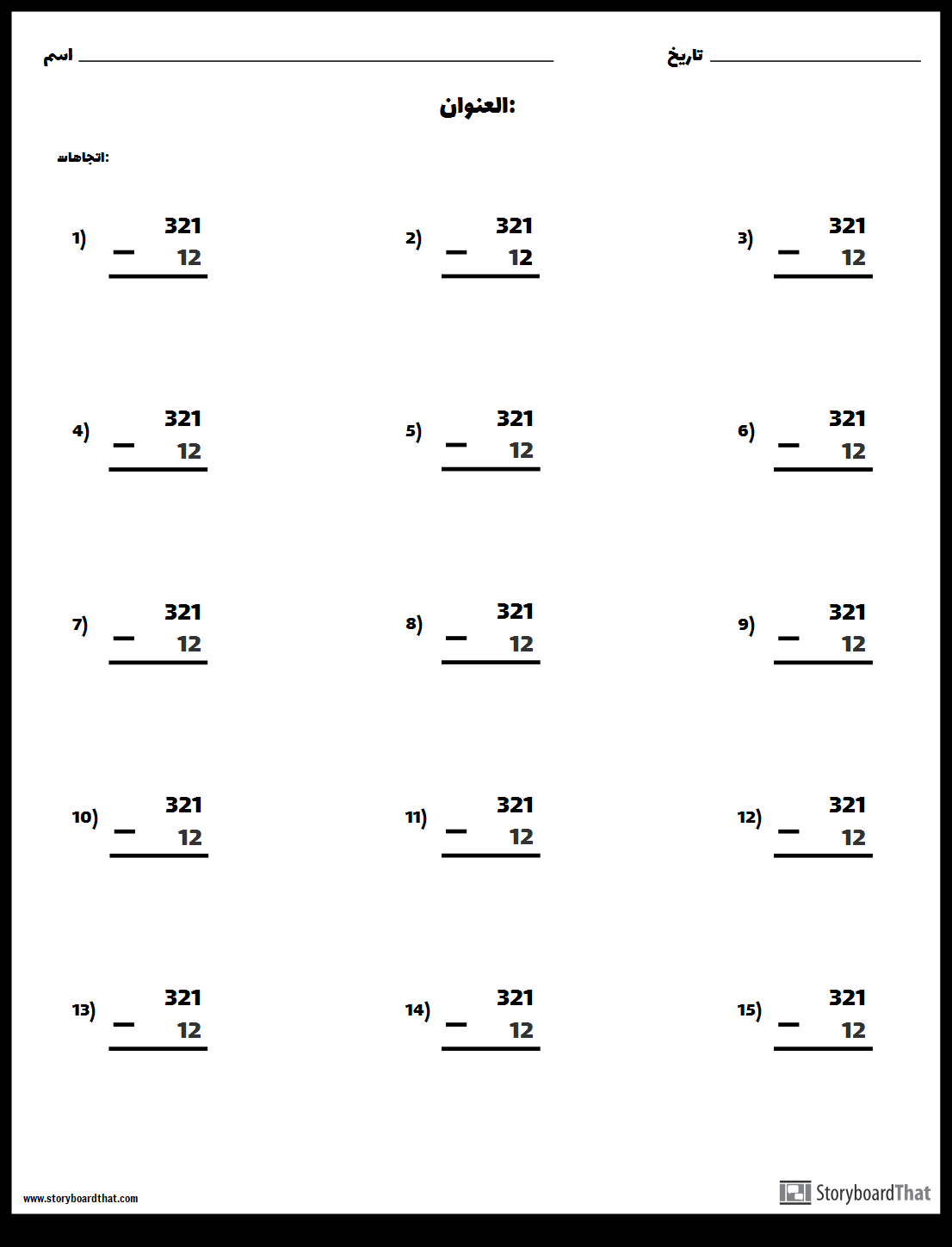 3
موقع تعليمي لتقديم مسائل حسابية من الروضة حتي المرحلة الابتدائية
درس تعليمي للأطفال طرح عددين بدون أستلاف
https://youtu.be/9rkdom7uCXw
https://www.matific.com/aue/ar-ae/home/maths-activities/
10 January 2021
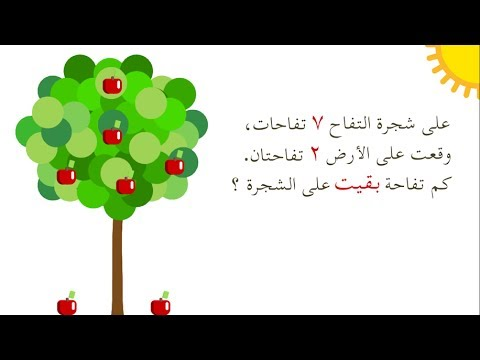 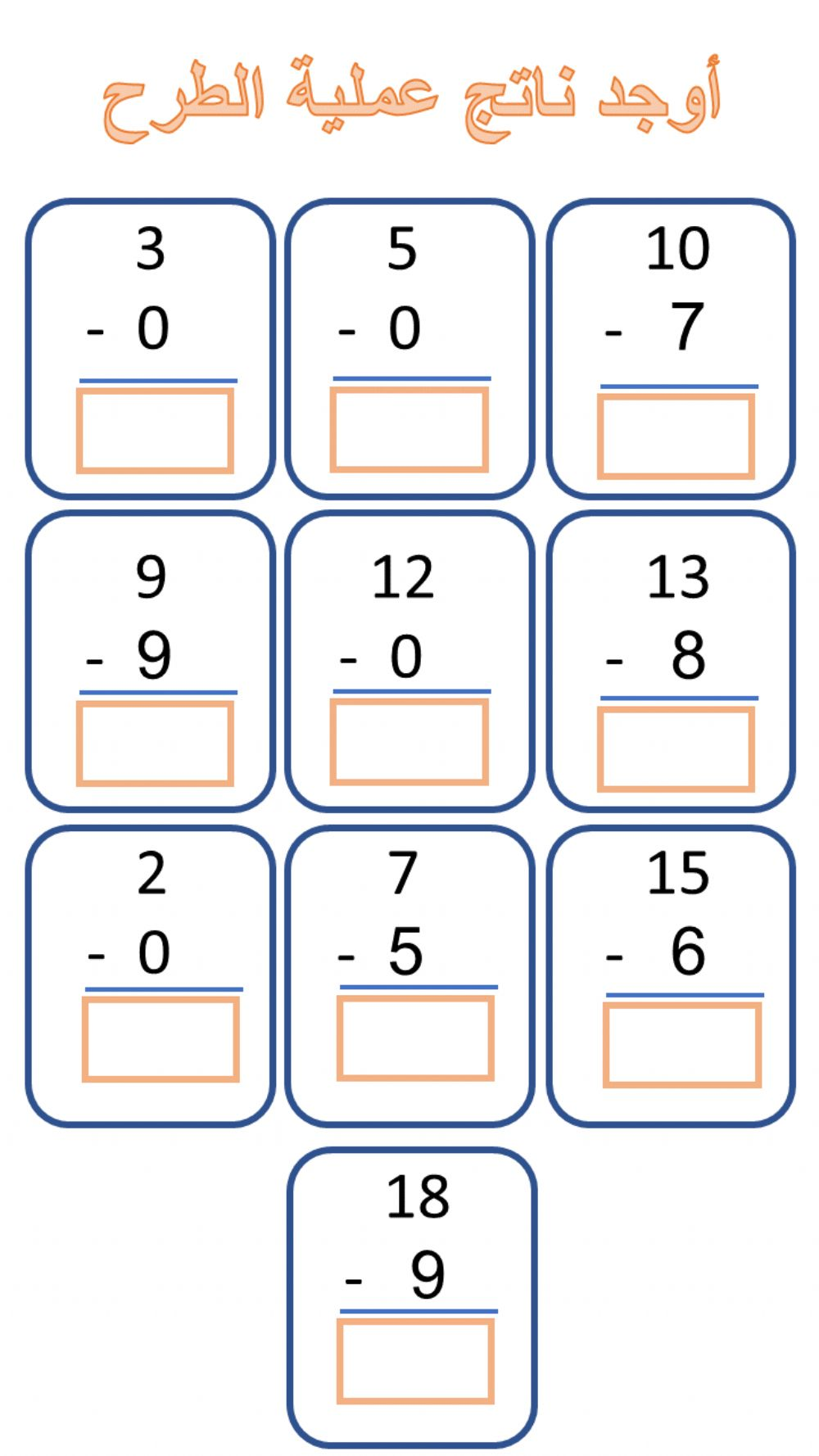 10 January 2021
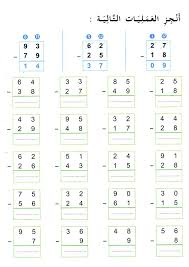 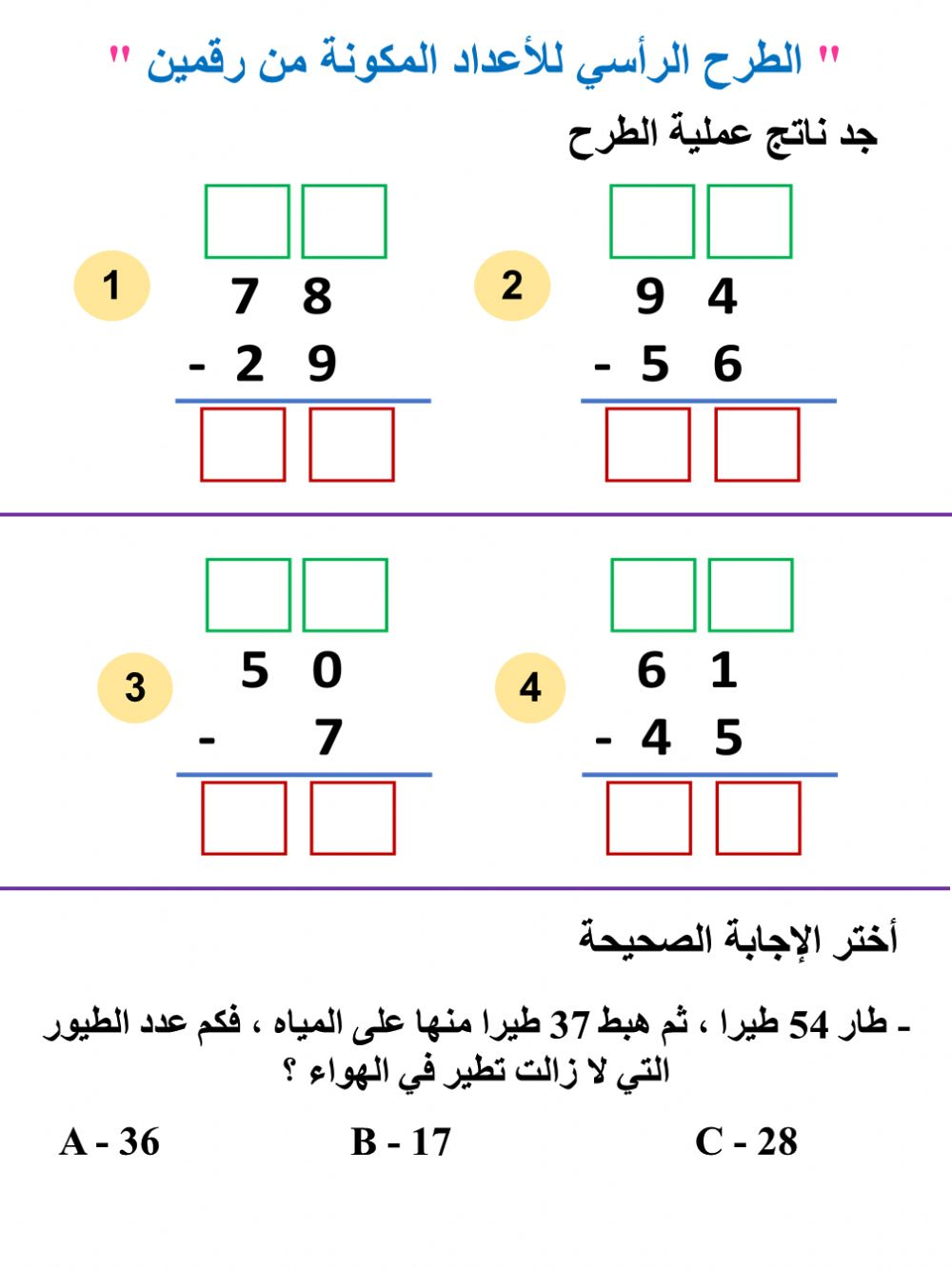 10 January 2021